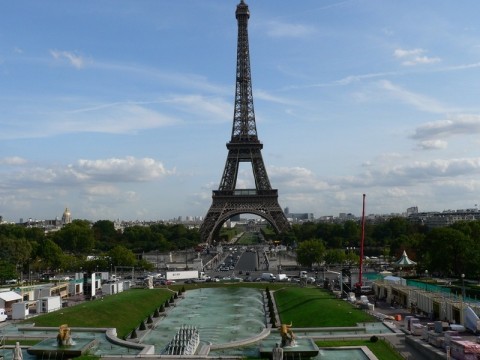 Электронный журнал "Конференц-зал"
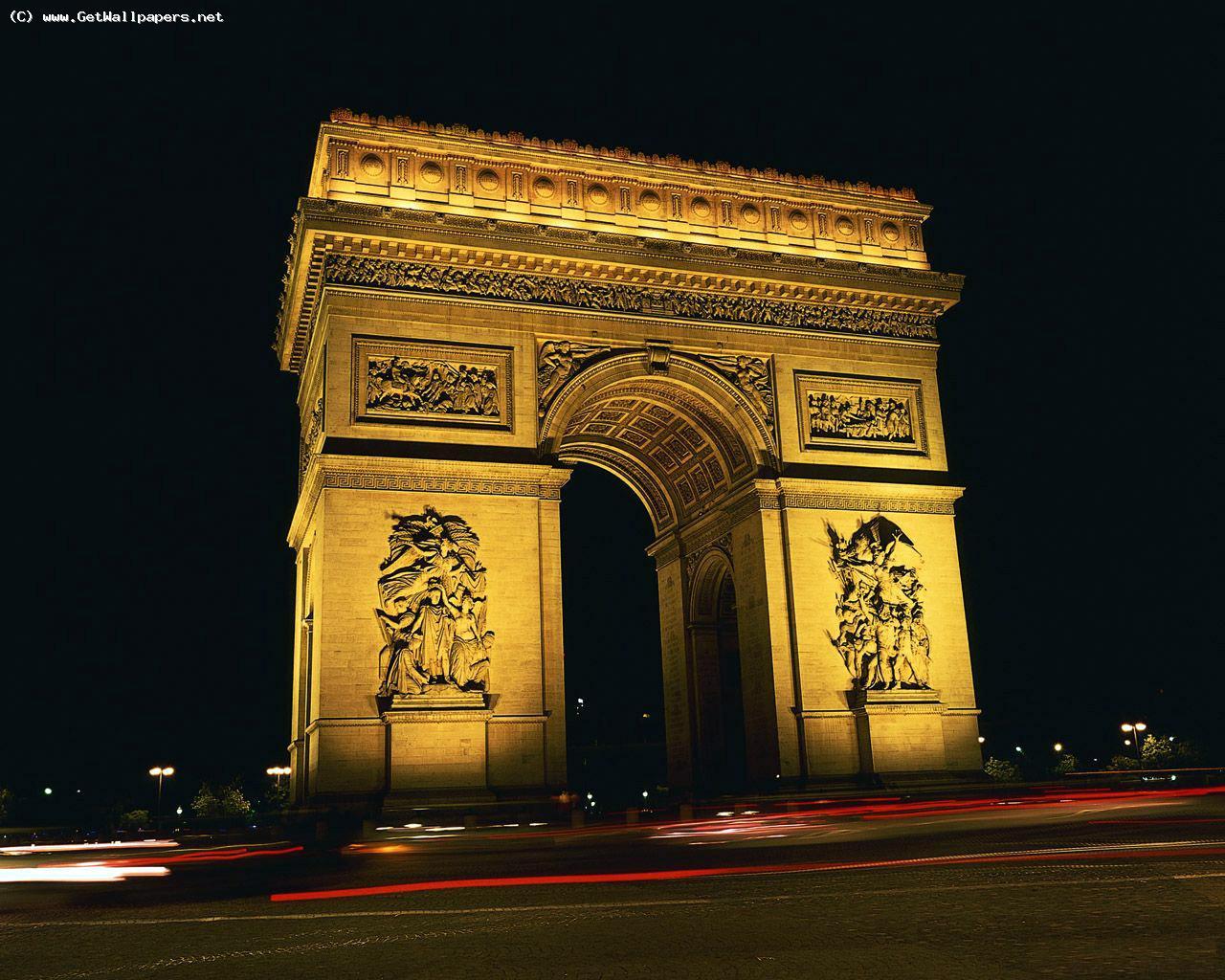 Электронный журнал "Конференц-зал"
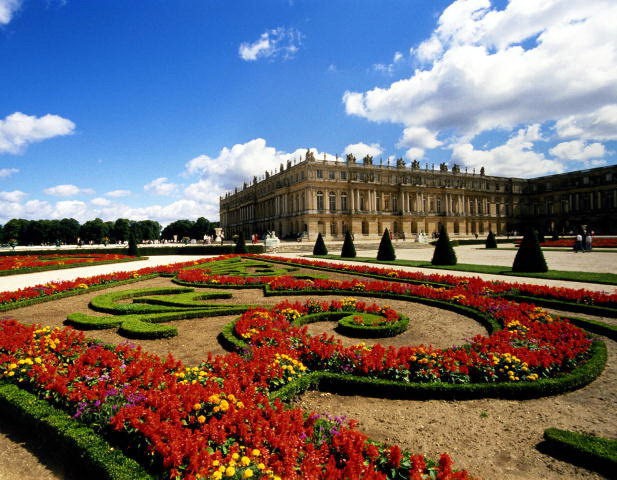 Электронный журнал "Конференц-зал"
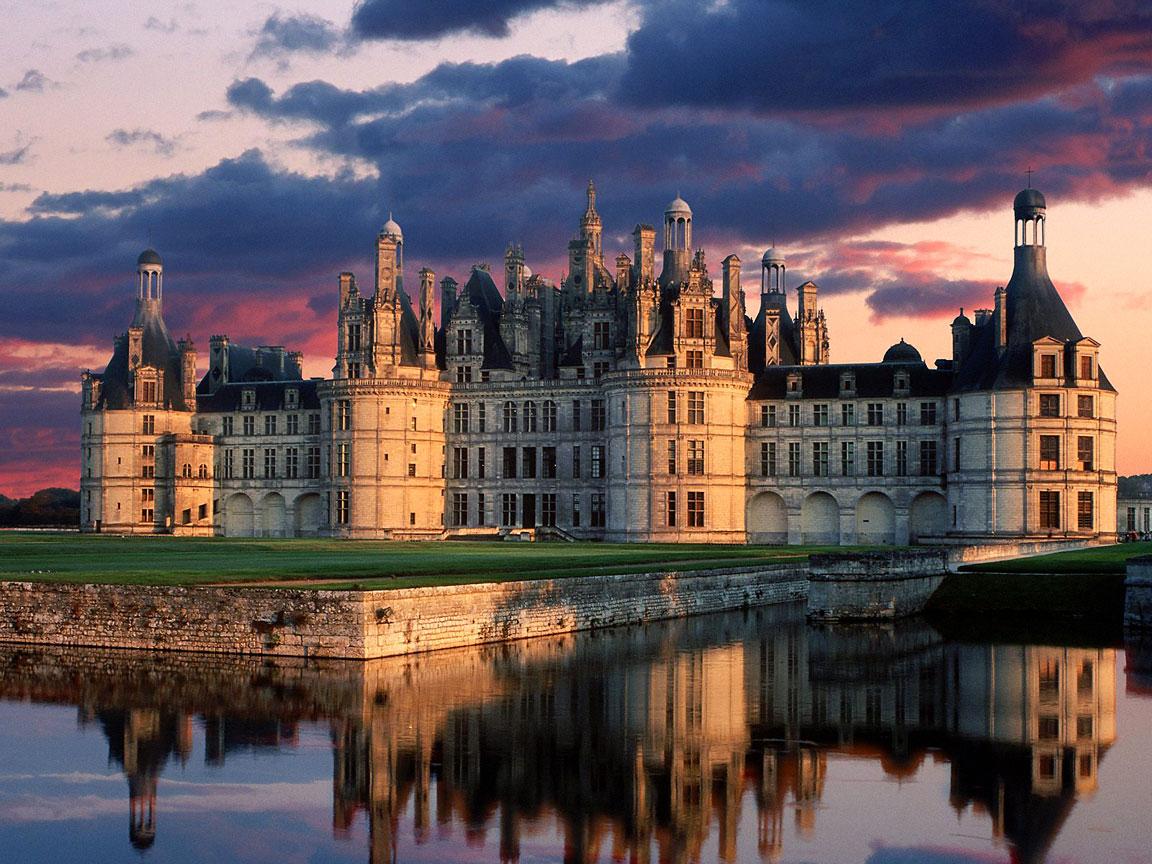 Электронный журнал "Конференц-зал"
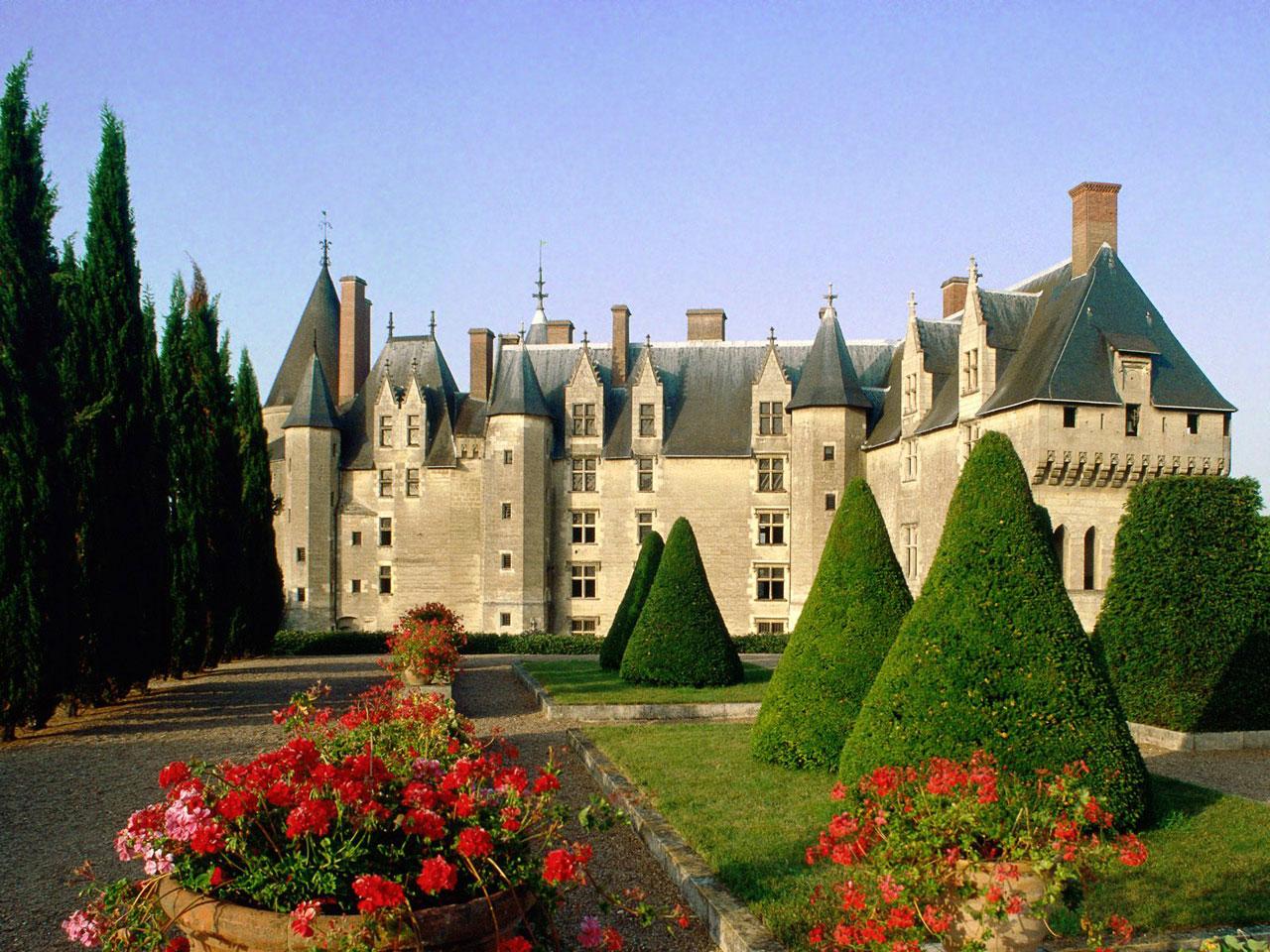 Электронный журнал "Конференц-зал"
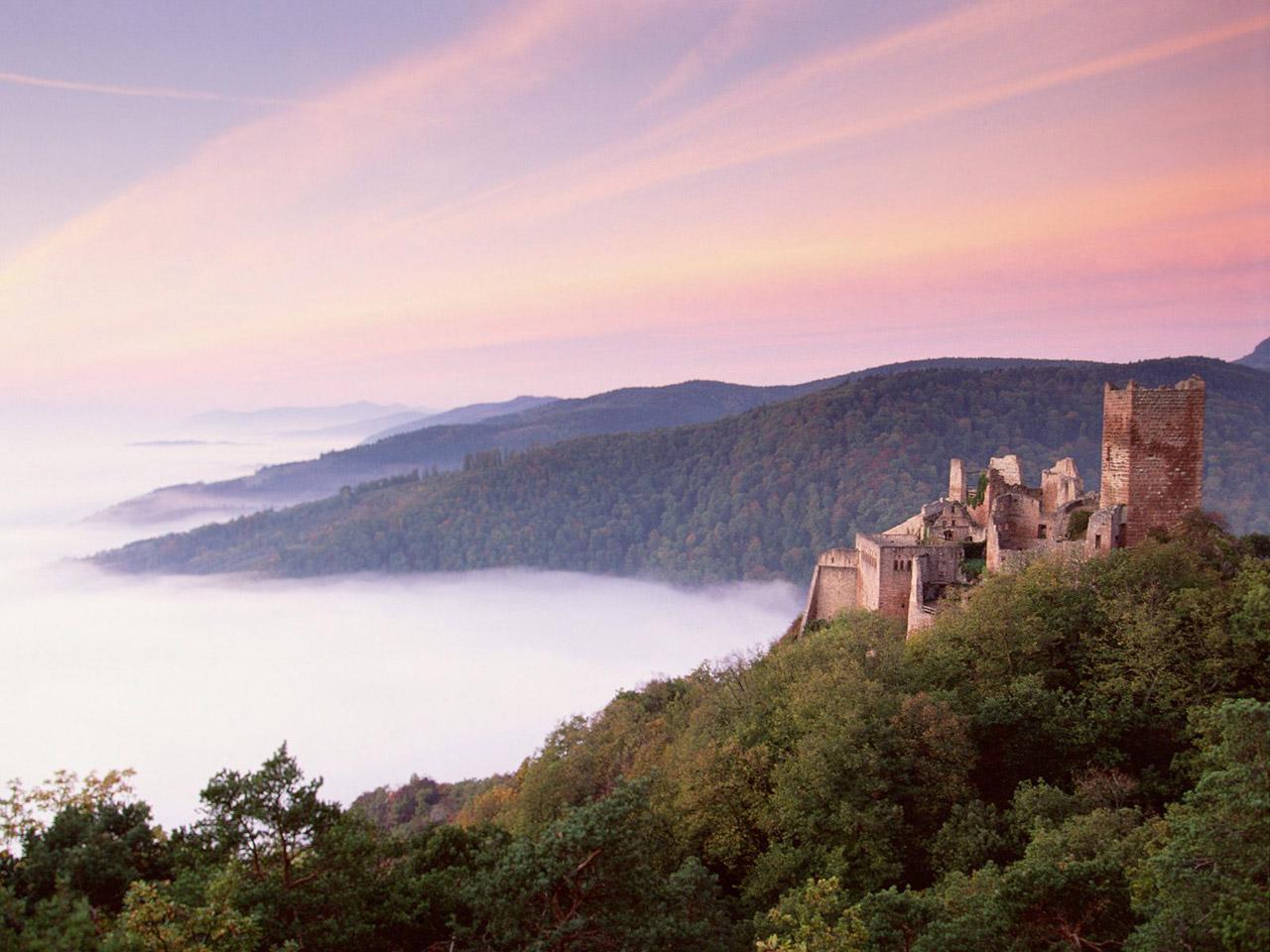 Электронный журнал "Конференц-зал"
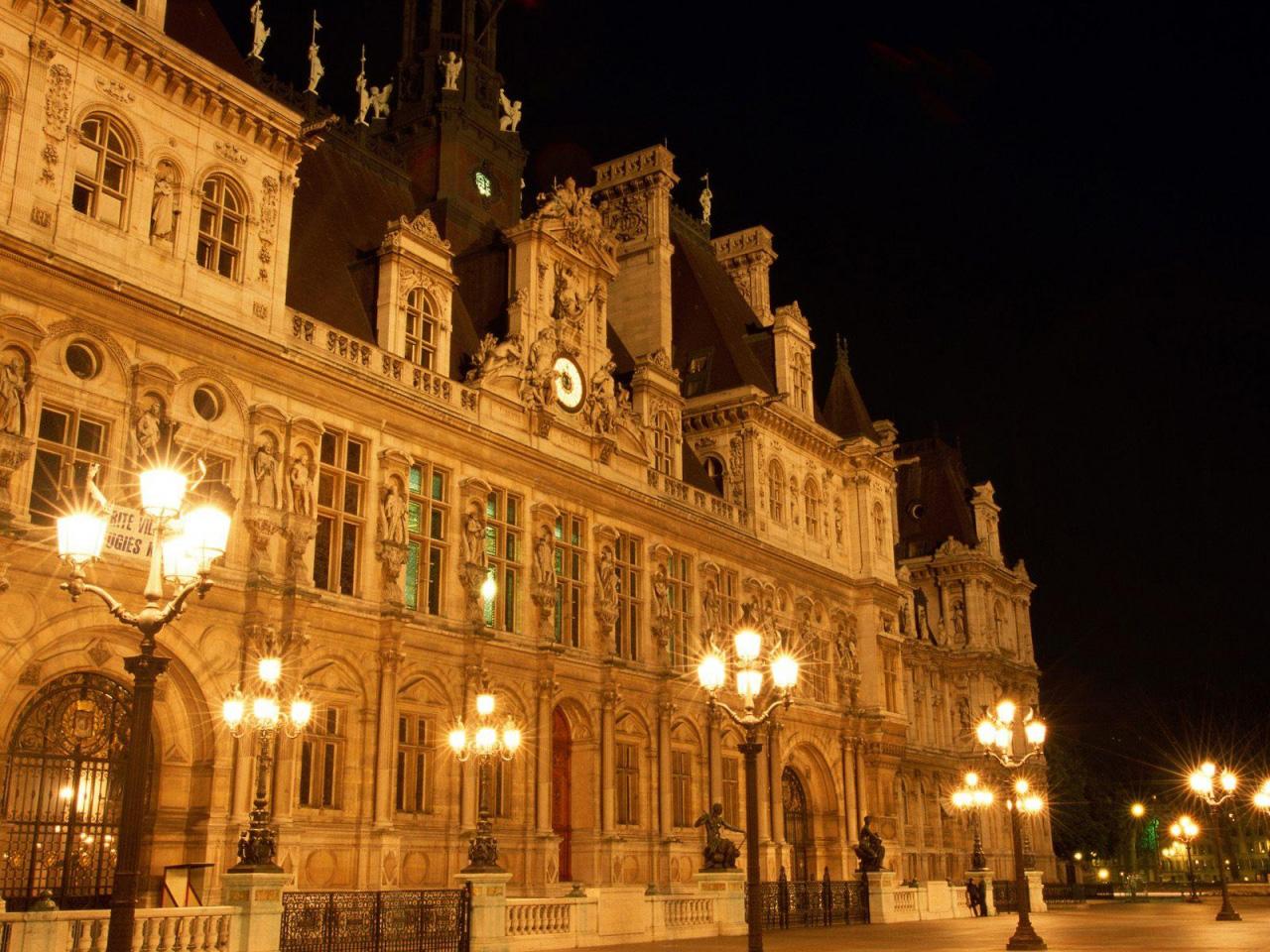 Электронный журнал "Конференц-зал"
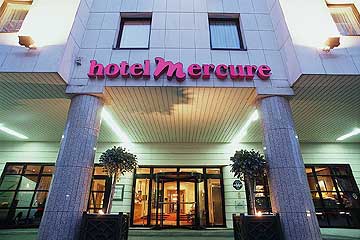 Электронный журнал "Конференц-зал"
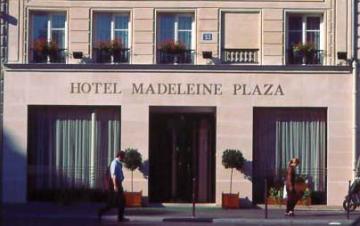 Электронный журнал "Конференц-зал"
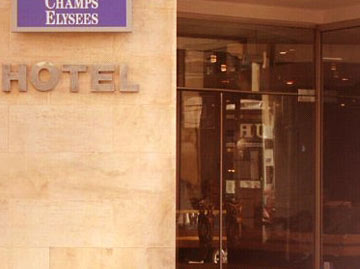 Электронный журнал "Конференц-зал"
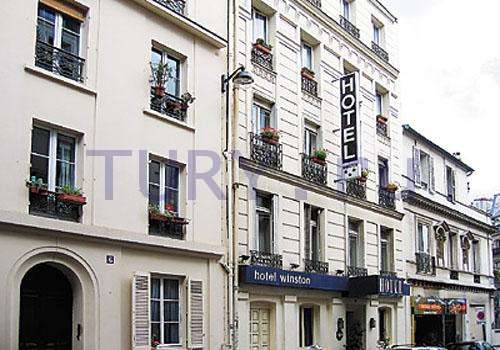 Электронный журнал "Конференц-зал"
Lisez les mots:
- résérver une chambre à l`hôtel
- trouver une chambre libre
- s`installer à l`hôtel
- un hôtel confortable
- une grande chamber avec…(le téléphone, la télé, le frigo)
- être situé dans un bâtiment ancient (moderne)
- se trouver tout près de…(la station du métro, L`Arc de Triomphe, Le Louvre, Les Champs-
  Elysées). 
- les fenêtres donnent sur… (Notre-Dame, La Tour Eiffel).
- à deux pas de la station du métro
- la vue est splendide
- le personnel est poli
- la cuisine du restaurant est exellente
- pour…jours.
Электронный журнал "Конференц-зал"
Le thème:
«A l`hôtel de Paris»
Электронный журнал "Конференц-зал"
Prononcez-les mots comme il faut
[e] : résérver, téléphoner, situer, métro, trouver.
[ã] : chambre, grande, ancien, champs, splendide, restaurant, exellent.
[ε] : s`installer, ancien.
[ø]: deux, le.
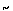 Электронный журнал "Конференц-зал"
Complétez les expressions:
résérver une …(chambre à l`hôtel)
trouver une …(chamber libre)
s`installer à (l`hôtel)
un hôtel …(confortable)
une grande chambrе avec…(le téléphone, la télé, le frigo)
les fenêtres donnent sur… (Notre-Dame, La Tour Eiffel).
la vue est…(splendide)
Электронный журнал "Конференц-зал"
Répondez à mes questions:
Est-ce que notre école se trouve à deux pas de la station du métro?
Où donnent les fenêtres de notre école?
Dans quel bâtiment se trouve notre école?
Est-ce que les élèves de notre classe sont polis?
Est-ce que la cuisine de notre école est exelente?
Est-ce qu`on peut résérver  une chambre à l`hôtel de notre ville?
Электронный журнал "Конференц-зал"
Est-ce qu`on aime beaucoup voyager en Françe? 
Quelles villes on peut visiter?                                                                                                     
 Où peut-on s`installer pendant le voyage?                                                                                  
 Quelles curiosités  peut-on admirer à Paris?
Электронный журнал "Конференц-зал"
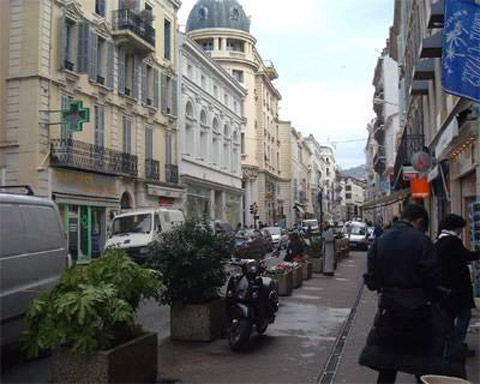 Электронный журнал "Конференц-зал"
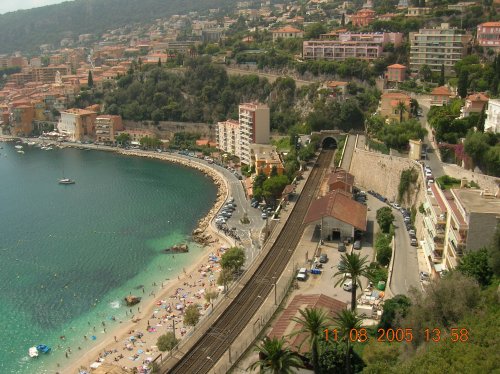 Электронный журнал "Конференц-зал"
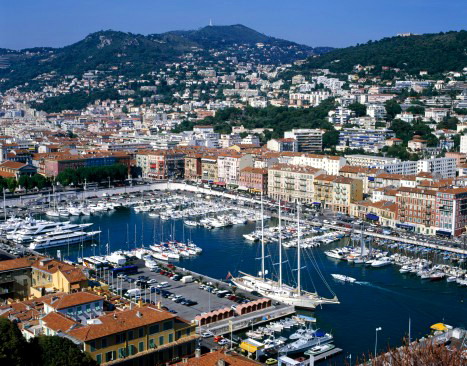 Электронный журнал "Конференц-зал"
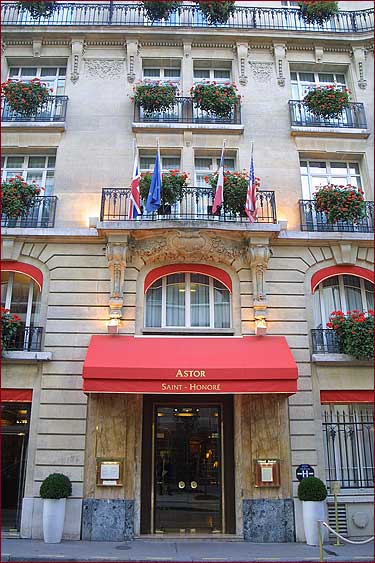 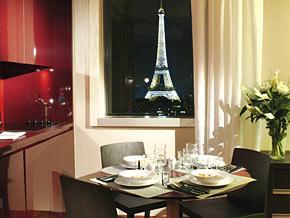 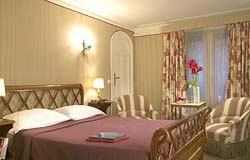 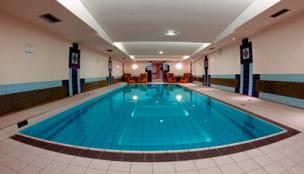 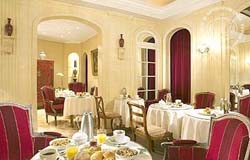 Электронный журнал "Конференц-зал"
1) Ce n`est pas difficile de trouver un hôtel à Paris pour quelques jours ou bien pour 2 ou 3 semaines.  +                                                                                                                                       2) En France il n`y a pas d`hôtels de 5 étoiles. +                                                                               3) L`hôtel se trouve à Nice.-                                                                                                             4) L`hôtel se trouve à côté de la Tour Eiffel, non loin du Champ-de-Mars.  +                                 5) La vue des fenêtres  de l`hôtel est fantastique! +                                                                           6) Le service à l`hôtel n`est pas exellent.  -                                                                                      7) Chaque soir on peut se promener et admirer Le Louvre, Hôtel-de-Ville, Notre-Dame. +
Электронный журнал "Конференц-зал"
Remplacez les mots marqués par les synonymes:
Excellent
Parfait
L`avenue
La place
Fantastique
Magnifique
La Tour Eiffel
Le Champs de Mars
C`est où?
Claude
L`Hôtel de Ville
La Place de la Bastille
Chaque soir
Электронный журнал "Конференц-зал"
Dialogue “En réception”.
Hôtel “Opéra Comique”, bonjour!
Bonjour,madame! Je voudrais savoir, où se trouve votre hôtel?
A côté du Louvre et Grand Opéra; non loin de la station du métro.
Quelle est la vue de la fenêtre de l`hôtel?
Les fenêtres donnent sur la Seine. La vue est splendide!
Quel est le service dans l`hôtel?
Télé, téléphone, frigo, service en chambre, service de change, restaurant, chambres non-fumeurs, centre sportif.
Est-ce qu`il y a le bureau d`excursions à l`hôtel?
Oui, il y a aussi le bureau d`excursions.
Avez-vous une chambre libre?
Oui, il y a une chambre libre.
Je voudrais résérver une chamber dans cet hôtel.
Pour combien de jours?
Pour une semaine.
C`est à quel nom?
…………………..
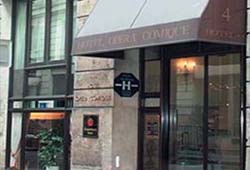 Электронный журнал "Конференц-зал"
Ils / elles ont parlé:
pas mal
bien
très bien
avec des fautes
prèsque sans fautes
sans fautes
exellent!
Электронный журнал "Конференц-зал"